Fel 215
ORTAÇAĞ NEDİR?
Batı Roma İmparatorluğu’nun yıkılışı (476) Ortaçağ’ı başlatmış; Doğu Roma İmparatorluğu’nun yıkılışı (1453) Ortaçağ’ı bitirmiştir. 
Geleneksel olarak bu dönem üç evrede incelenir:

1- Erken Ortaçağ (400-1000)
2- Yüksek Ortaçağ (1000-1200)
3- Geç Ortaçağ (1300-1500)
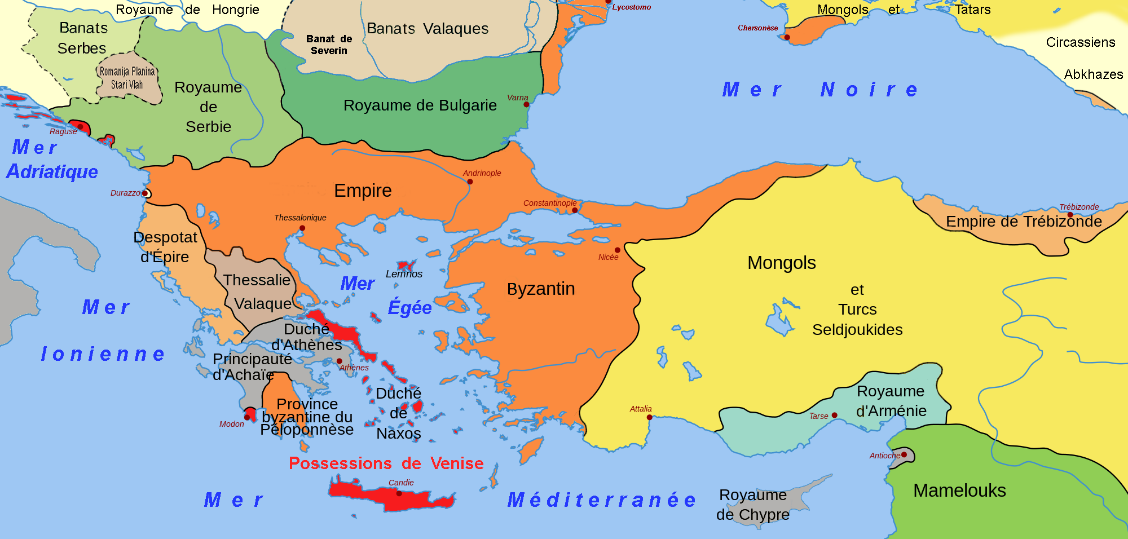 Barbar istilaları,

Karolenj Rönesansı,

Feodalizm,

İslam Aydınlanması,

Monarşilerin Doğuşu,
İlk Üniversiteler,

Haçlı Seferleri,

Colombus ve Yeni Kıtanın Keşfi,

İstanbul’un Fethi.

Yukarıdaki hadiseler, Ortaçağ denen zaman diliminde gerçekleşmiş olan bazı önemli olaylara işaret eder. Modern Avrupa düşüncesinin temelleri de yukarıda zikrettiğimiz olayların kültürel sonuçlarından meydana gelmiştir.
Erken Ortaçağ’ın önemli olayları:

1. Batı Roma’nın çöküşü,

2. Bizans İmparatorluğu’nun kurulması,

3. Arap Yarımadası’ndan başlayarak İslam’ın kuruluşu ve Arapların fetih hareketleri,

4. Viking İstilaları
5. Karolenj Rönesansı,

6. Bizans’ın Altın Çağı,

7. Arapçaya Yapılan Tercüme Faaliyetleri,

8. İslam Aydınlanması,

9. Kutsal Roma İmparatorluğu’nun Kuruluşu.
Yüksek Ortaçağ’ın Önemli Olayları

Papa II. Sylvester’in Ölümü,

Bologna Üniversitesi’nin Kurulması,

Haçlı Seferleri,

Latinceye Tercüme Faaliyeti ve Erken Rönesans

Türklerin Anadolu’da Yayılmasının Hızlanması

Moğolların Avrupa’yı İstilası
Geç Ortaçağ’ın Önemli Olayları

Ateşli Silahlar ve Topun Savaş Sahasına Girmesi,

Magna Carta

Osmanlı İmparatorluğu’nun Yükselişi,

Veba Salgını,
Dante ve İlahi Komedya,

Yüz Yıl Savaşları,

İstanbul’un Fethi,

Columbus ve Yeni Dünya’nın Keşfi
Yukarıda söz konusu olan siyasi ve toplumsal olaylar sonucunda Ortaçağ modern döneme bilimsel ve kültürel geniş bir miras bırakmıştır. Bunlar bize hem bilimsel ve entelektüel düşüncenin gelişim şeklini göstermek için hem de bilim tarihine önemli veriler sunmaktadır. 
Ortaçağ’ın bilime bıraktığı miras nedir?
Ortaçağ’ın Mirası:
Su ve Rüzgar Değirmenleri,
Tıp alanındaki çalışmalar,
Görkemli mimari yapılar,
Şehir Devletleri,
İlk Üniversiteler,
İlk Bankacılık Sistemleri,
Kağıt,
Arap Rakamları,
Mobilya,
Hac Yolları Vesilesi ile Turizm,
Optik Bilimi,
Barutun Ateşli Silahlarda Kullanımı vs…
Kaynak: Umberto Eco, Ortaçağ, Barbarlar, Hıristiyanlar, Müslümanlar, Alfa Yayınları (Sayfa 11-41)